Styret og komiteer i Trondhjem Rotary Klub 2023 – 2024
Historie-
komite
Finn Ola RaschJahn S. Hassel
Odd BardalPer OttesenJan Bendik Hestad
Eivind StendeKnut H. Lund
President:		John Gjendemsjø	Innk. President:	John GjendemsjøSiste president: 	Tore KrokstadStyremedlemmer: 	Tore Krokstad, Roar Bardal, Thor O. Olsen, Kjetil Utne------------------------------------------------------------------------------------------------------------------
Kasserer:		John Gjendemsjø	 Roller som møter i styret 
Sekretær:		 Anna-Cath Hegstad 	 uten stemmerett
Nominert president:	NN
Fondsstyret
John Gjendemsjø
Oddbjørg KvammeGeorg Heggelund
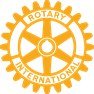 Revisor
Eva S.  Skaar
Klubb-adm.
John GjendemsjøRagnar Larsen
Randi Bakken
Sissel Slettum Bjerke
Medlemskap og rekruttering
Thor O. Olsen
Omdømme og PR
Kjetil UtneKjell Narve Ludvigsen
Torbjørn Sølsnes
Tore Mørch
Arne Rønning
Internasjonal 
Roar Bardal
Randi Bakken
Krzysztof Orleanski
Knut Lyng Sandvik
Torun Skontorp
TRF og Prosjekter
Tore Krokstad
Jens Martin Hovem
Georg Heggelund
Hefeng Dong
Arne Johnsen
Hans-Kristian Lian
Astrid Haugen VikKetil Bø
Anne Belboe
Sverre Clausen
Leif Koren
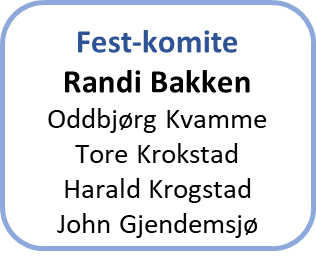 Programkomite
Kjetil Utne
Tor SingsaasAnna-Cath. HegstadKari Hovin Kjølle
Thor O. Olsen
Valg -
komiteen
- Innk. President
- President
- Siste President
Seremonimester
Knut H. Lund